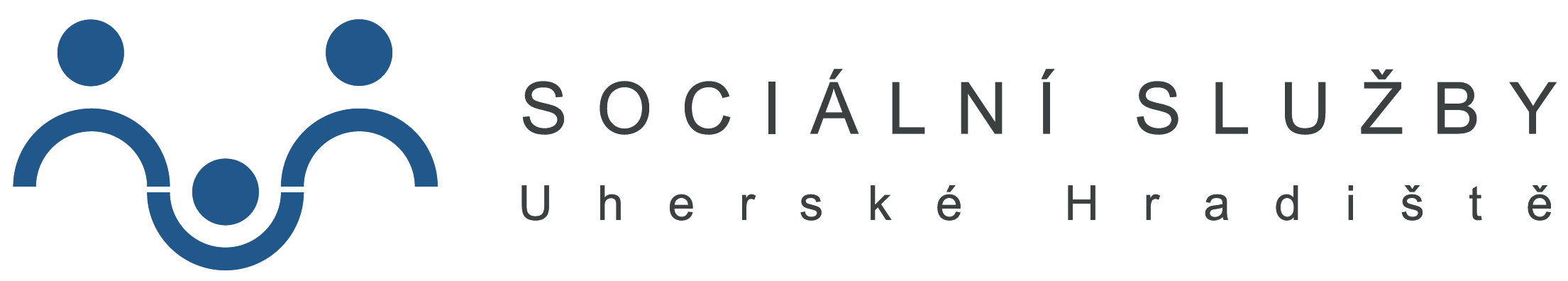 Poskytované služby, základní činnosti
Komunitní služby pro osoby se zdravotním postižením
CHRÁNĚNÉ BYDLENÍ - STARÉ MĚSTO
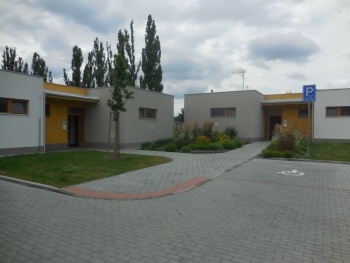 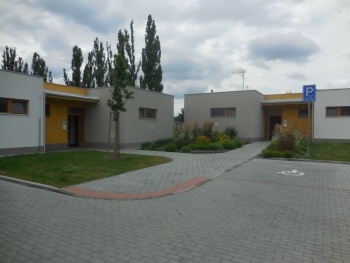 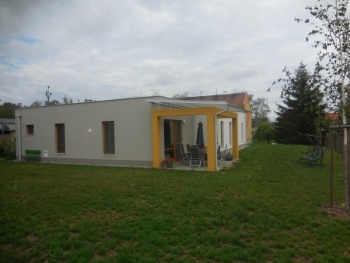 Bydlení DOMEK A, B
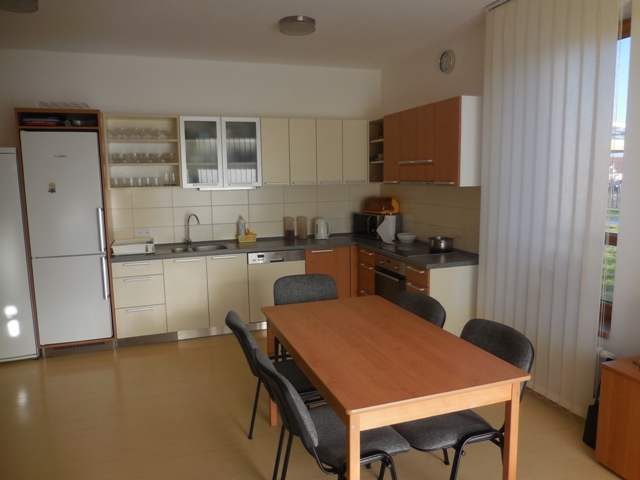 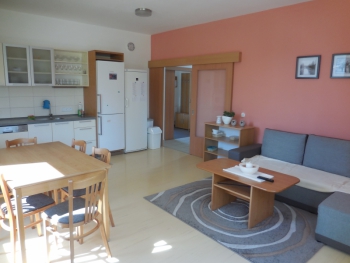 Kuchyň
Pokoj
Koupelna a WC
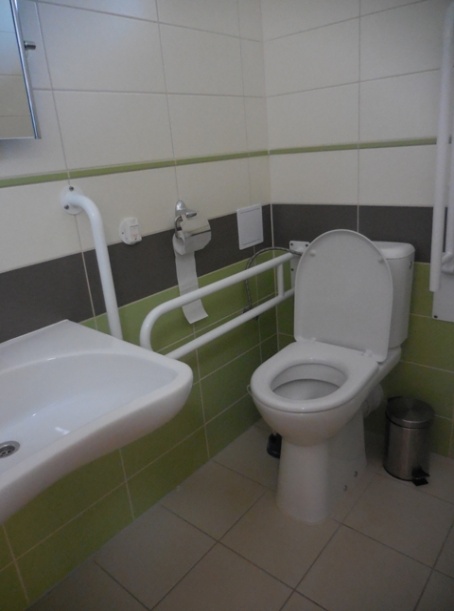 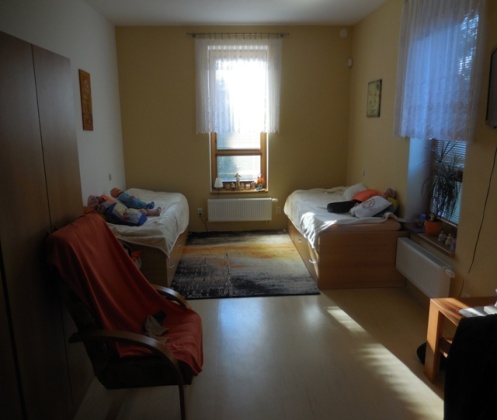 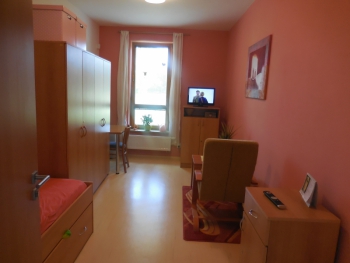 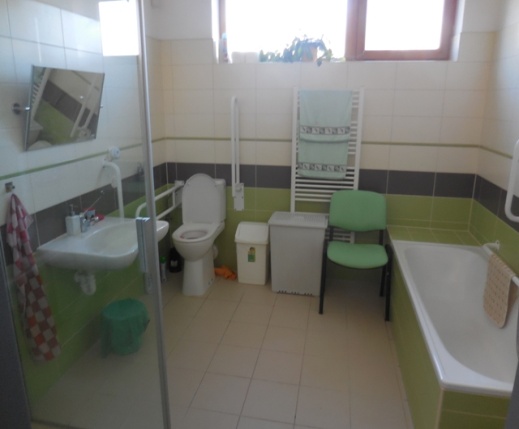 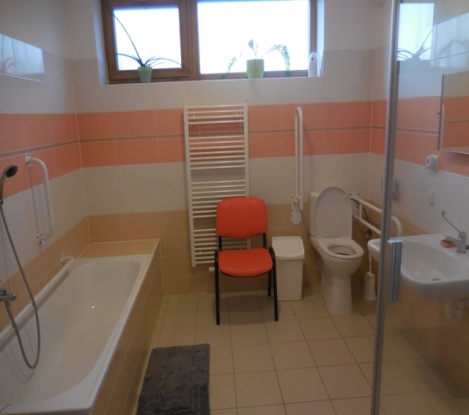 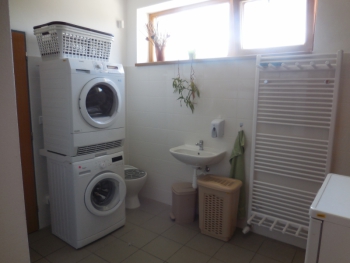 Praní prádla
Žehlení prádla
Drobné opravy prádla
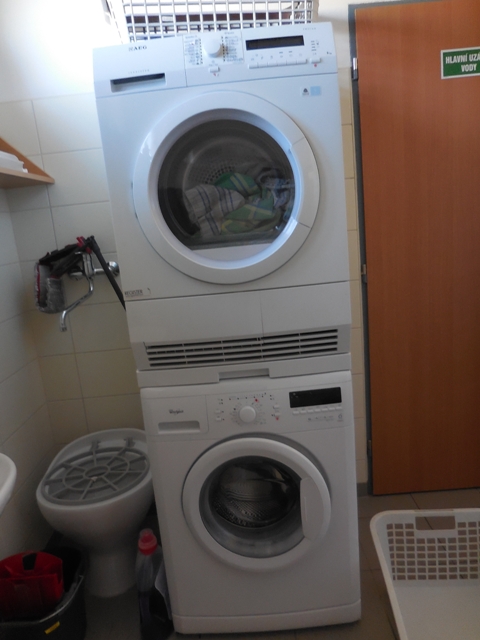 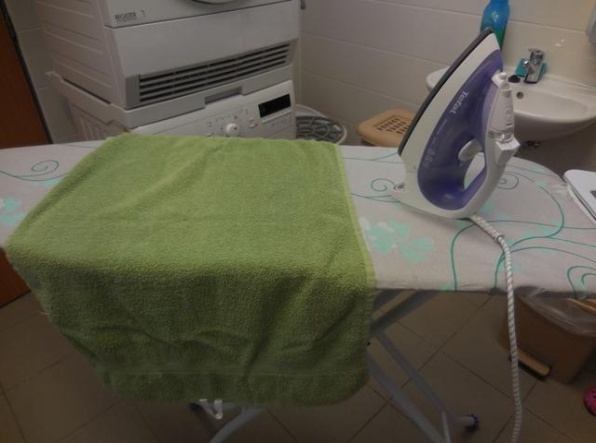 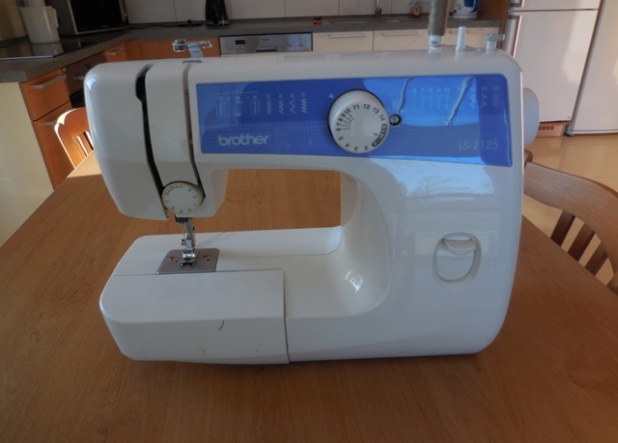 Strava
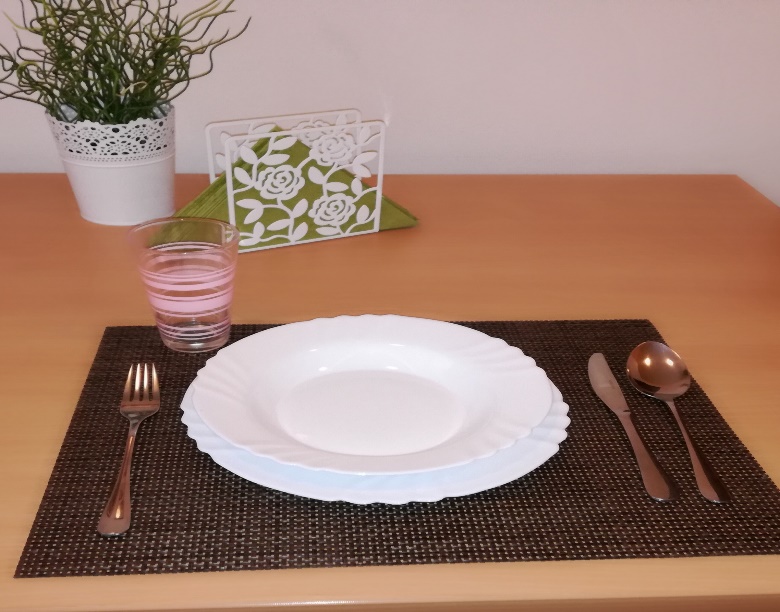 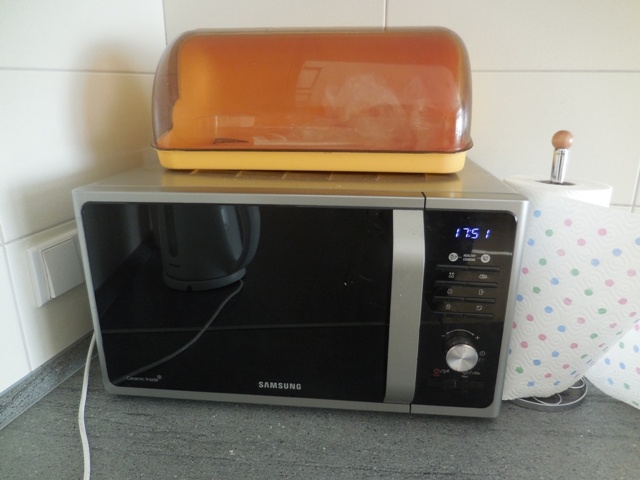 Zajištění obědů
Pomoc s přípravou stravy
Pomoc při nákupu potravin
Zajištění celodenní stravy
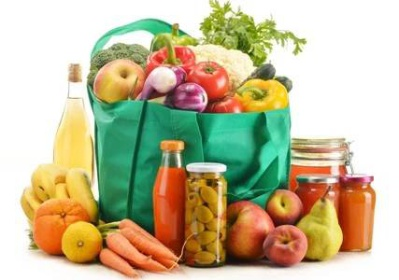 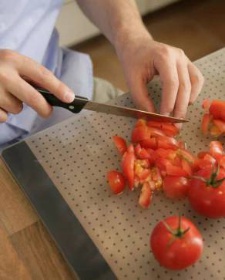 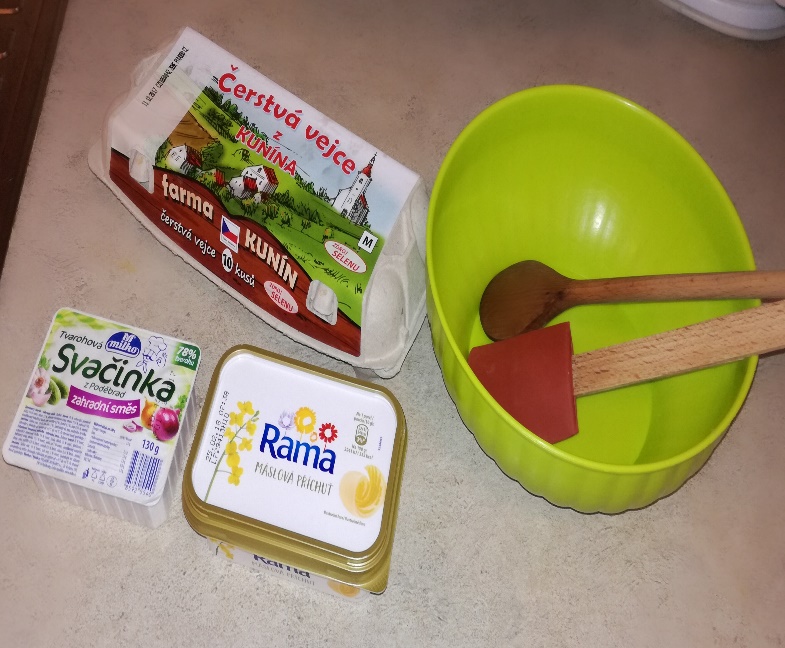 Pomoc při zajištění chodu v domácnosti
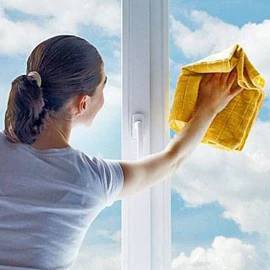 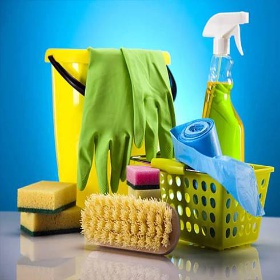 Podpora při úklidu
Opravy v bytě
Údržba spotřebičů
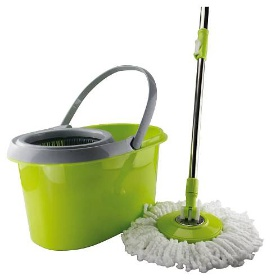 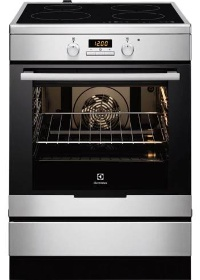 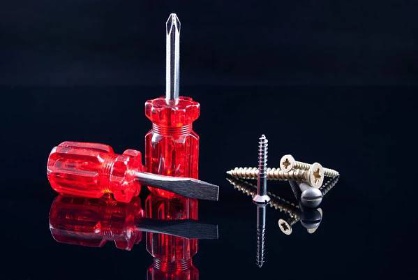 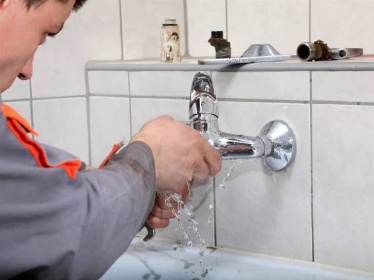 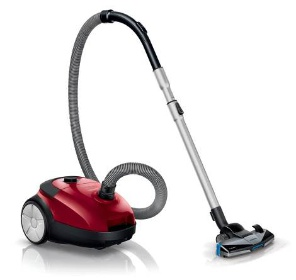 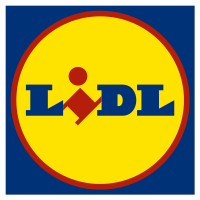 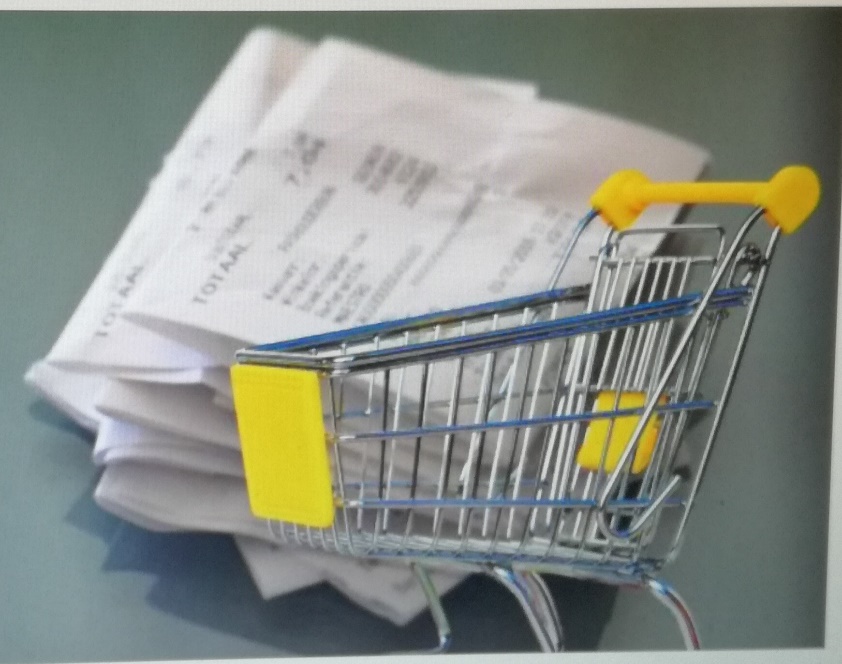 Pomoc s nakupováním
Pomoc s penězi
Pomoc s léky
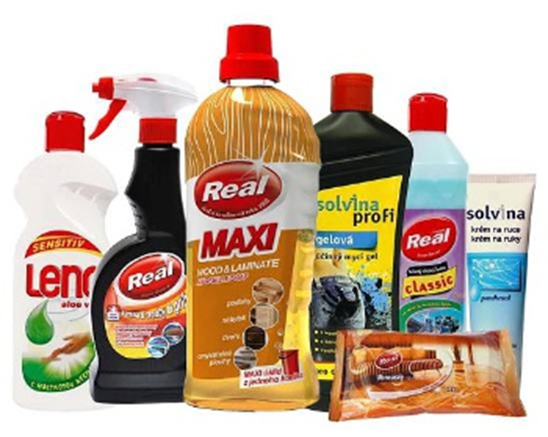 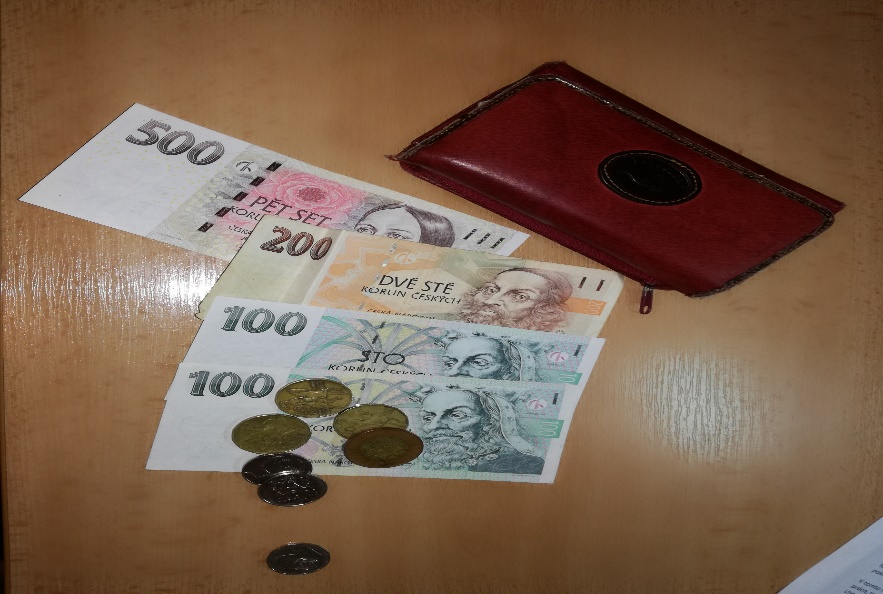 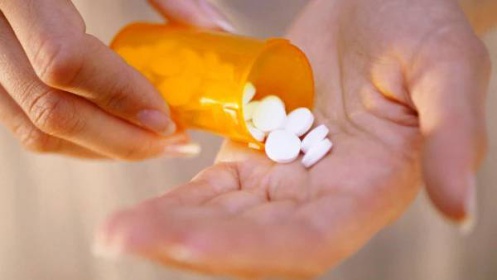 Výchovné, vzdělávací a aktivizační činnosti
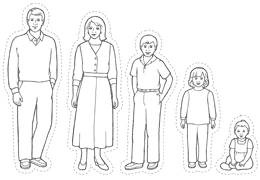 Podpora v komunikaci (opatrovníci, lékaři, odborníci)
Kontakt s rodinou
Podpora v orientace v neznámém prostředí
Podpora při vzdělávání
Podpora v partnerských vztazích
Podpora při hledání zaměstnání
Podpora při zajištění návazných služeb
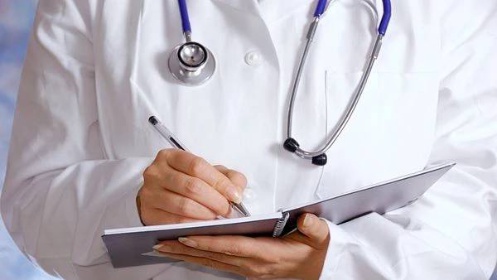 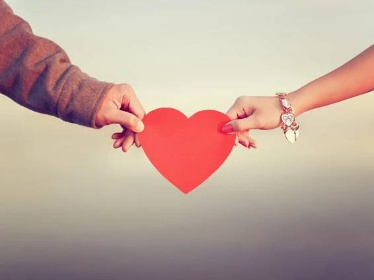 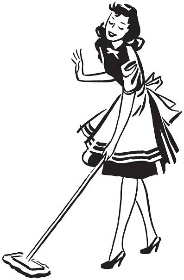 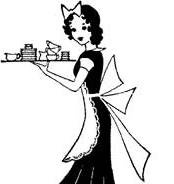 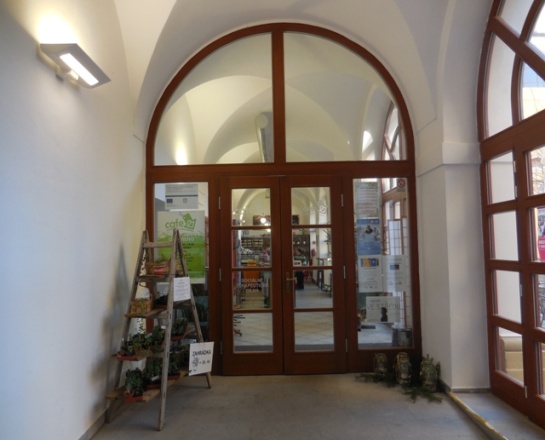 Zprostředkování kontaktu se společenským prostředím
Doprovod k lékaři, do zaměstnání…
Využívání běžných služeb – kadeřnice, pedikúra, masáže
Doprovod na společenské a kulturní akce
Zajištění oslav, setkání s přáteli a rodinou
Pomoc při cestování (autobus, vlak…)
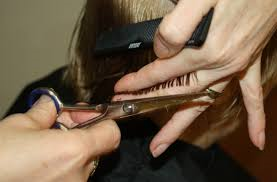 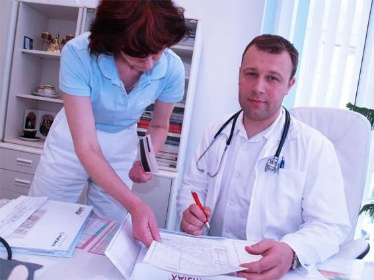 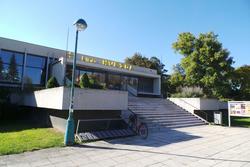 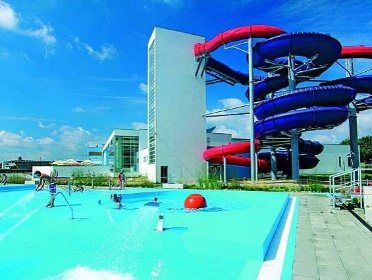 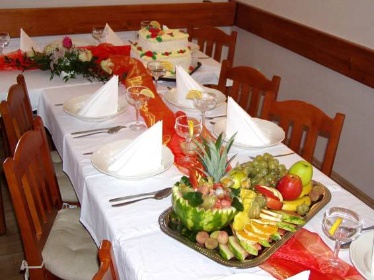 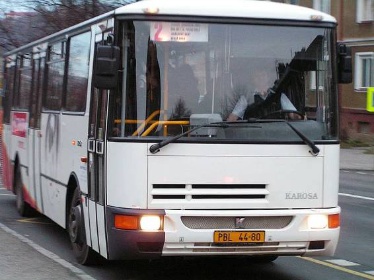 Sociálně terapeutické činnosti
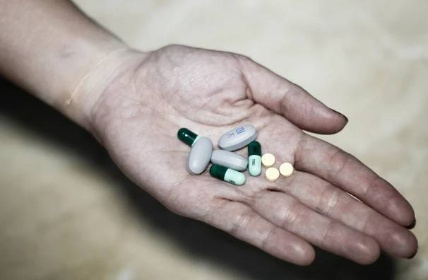 Nácvik při užívání léků
Nácvik vaření
Nácvik praní a péče o prádlo
Nácvik při obsluze spotřebičů
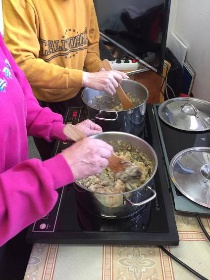 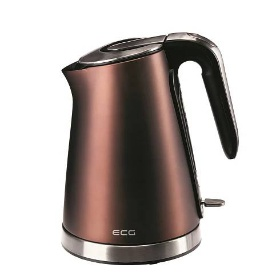 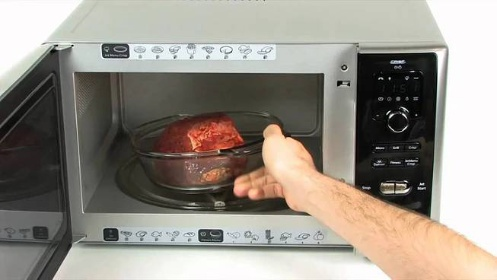 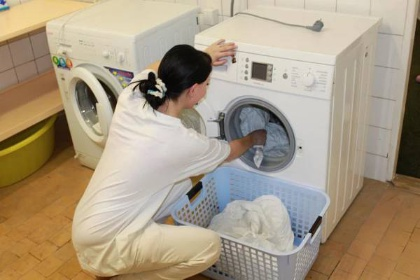 Pomoc při uplatňování práv, oprávněných zájmů a obstarávání osobních záležitostí
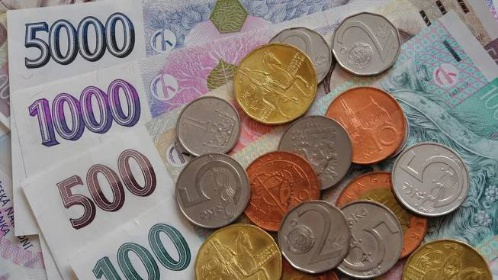 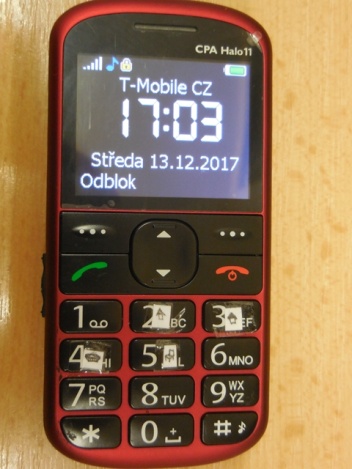 Zprostředkování informací
Hospodaření s penězi
Vyúčtování poskytovaných služeb
Jednání o obsahu smlouvy
Vyřizování běžných záležitostí
Podpora při řešení konfliktů
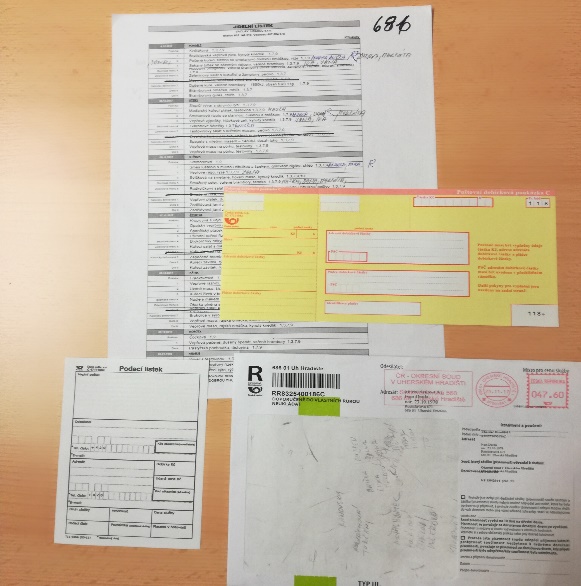 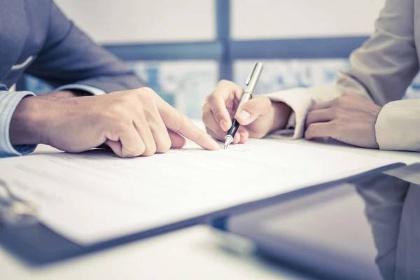 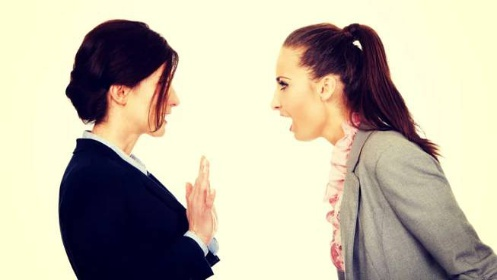 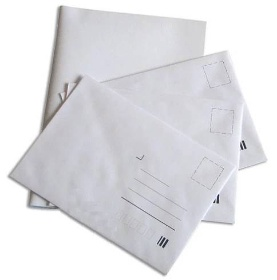 Pomoc při osobní hygieně a poskytnutí podmínek pro osobní hygienu
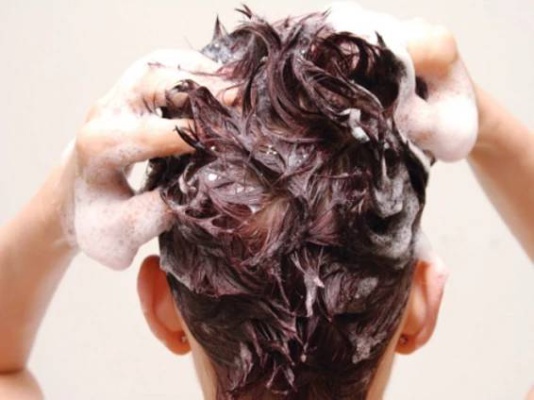 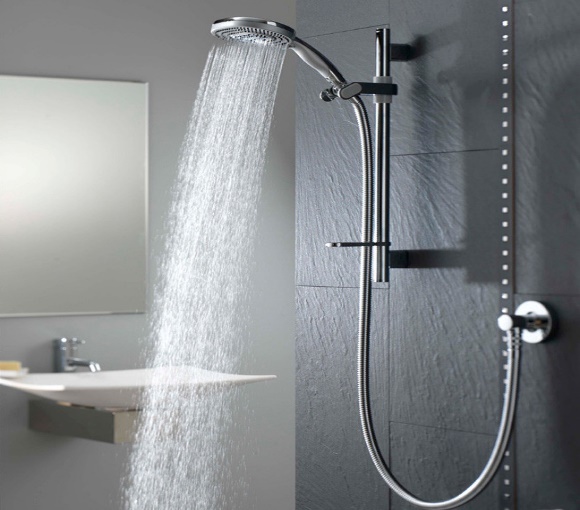 Podpora při osobní hygieně
Podpora při mytí vlasů
Podpora při péči o nehty
Podpora při použití WC
Podpora při použití inkontinenčních pomůcek
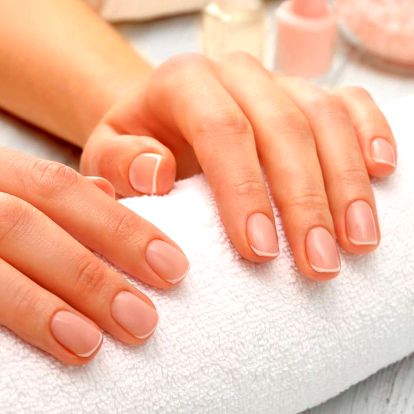 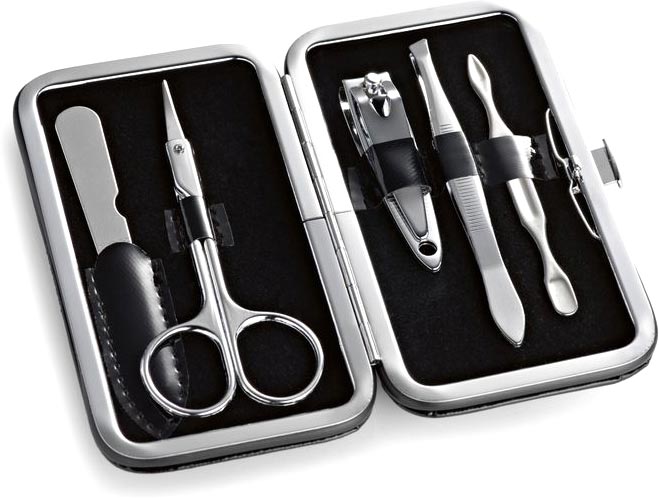 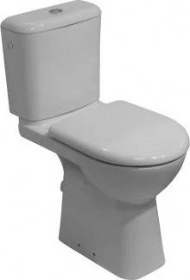 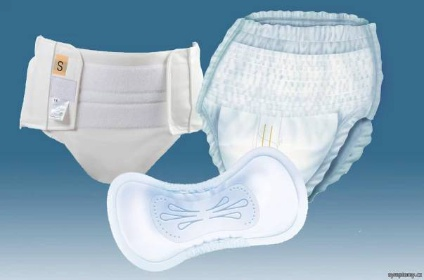 Fakultativní činnosti
použití služebního automobilu
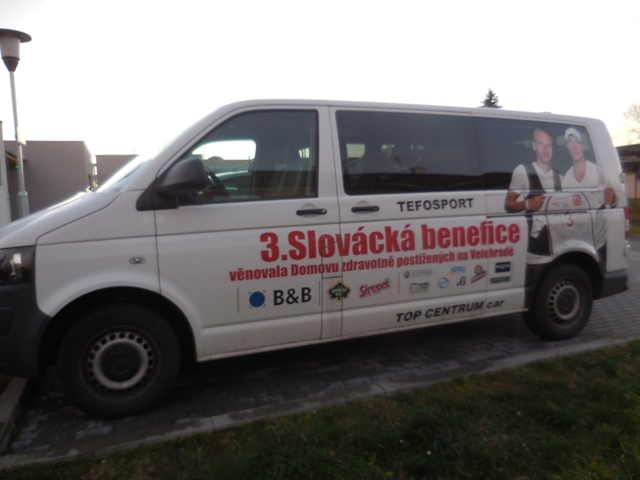 12,- Kč/1 kilometr